Informations- und Weiterbildungsveranstaltung der Schiedsmänner und Schiedsfrauen in den Städten und Ämtern des Landgerichtsbezirks Neubrandenburg    -   2021
Samstag, 14. August 2021
Waldhotel Podewall, Fuchsberg 1, 17039 Podewall
1
Beiträge Amtsgericht Neubrandenburg, Matthias Brandt, Direktor des Amtsgerichts
Top 3 – 	Wirkungsweise der Fachaufsicht im Auftrage und in Verantwortung der 
               Amtsgerichtsdirektorin/en der Amtsgerichte Neubrandenburg, Pasewalk 
               und Waren (Müritz) gegenüber den Schiedsmännern und -frauen
§ 9 SchStG M-V (Neufassung 26.05.2021): 
    
Die Tätigkeit der Schiedsperson im Schlichtungsverfahren wird von der Direktorin oder dem Direktor des Amtsgerichts, insbesondere hinsichtlich ihrer fach- und zeitgerechten Durchführung, beaufsichtigt. Sie oder er wirkt auch bei der Anleitung und Fortbildung der Schiedsperson mit.
Die Schiedsperson kann sich in allen Angelegenheiten, die die Tätigkeit im Schlichtungsverfahren betreffen, an den Direktor des Amtsgerichts wenden.
Die Direktoren führen (mindestens im Zweijahresrhythmus) Jahresbesprechungen mit den Schiedsleuten durch.
2
Beiträge Amtsgericht Neubrandenburg, Matthias Brandt, Direktor des Amtsgerichts
Top 3 – 	Wirkungsweise der Fachaufsicht im Auftrage und in Verantwortung der 
               Amtsgerichtsdirektorin/en der Amtsgerichte Neubrandenburg, Pasewalk 
               und Waren (Müritz) gegenüber den Schiedsmännern und -frauen
Zur Aufsicht gehört auch die Prüfung der Geschäftstätigkeit der Schieds-personen, Ziffer 9.6 und 9.7 VV-SchStG M-V (ersetzt Ziffer 10.2.8, vgl. TOP 6). Die Prüfungsaufgaben können die Direktorinnen und Direktoren auf andere mit Geschäftsleitungs- und -prüfungsaufgaben befasste Beschäftigte übertragen.
3
Beiträge Amtsgericht Neubrandenburg, Matthias Brandt, Direktor des Amtsgerichts
Top 3 – 	Wirkungsweise der Fachaufsicht im Auftrage und in Verantwortung der 
               Amtsgerichtsdirektorin/en der Amtsgerichte Neubrandenburg, Pasewalk 
               und Waren (Müritz) gegenüber den Schiedsmännern und -frauen
Prüfungsgegenstände: - Protokollbuch (mit Vorblatt)
                                             - Kassenbuch
                                             - Sammlung der Kostenrechnungen
     
     (vgl. Dokumentationspflichten / Geschäftsunterlagen § 10 SchStG M-V neu)
4
Prüfungszeitraum: - erstmals spätestens 1 Jahr nach Neuerrichtung / 
                                      -besetzung der Schiedsstelle 
                                    - i.Ü. spätestens alle 4 Jahre
Beiträge Amtsgericht Neubrandenburg, Matthias Brandt, Direktor des Amtsgerichts
Top 3 – 	Wirkungsweise der Fachaufsicht im Auftrage und in Verantwortung der 
               Amtsgerichtsdirektorin/en der Amtsgerichte Neubrandenburg, Pasewalk 
               und Waren (Müritz) gegenüber den Schiedsmännern und -frauen
Prüfungsformalien: - Niederschrift (mit wesentlichen Ergebnissen der Prüfung, 
                                        insbesondere Beanstandungen von größerem Gewicht)
                                     - Feststellungen von geringerer Bedeutung können mit der 
                                        anwesenden Schiedsperson durch mündliche 
                                        Besprechung erledigt werden
                                     - Schiedsperson erhält Abschrift der Prüfungsniederschrift
                                     - im Nachgang Überwachung der Behebung aufgeführter 
                                       Beanstandungen
                                     - Bestimmung und Dokumentation Frist für nächste Prüfung
5
Beiträge Amtsgericht Neubrandenburg, Matthias Brandt, Direktor des Amtsgerichts
Top 3 – 	Wirkungsweise der Fachaufsicht im Auftrage und in Verantwortung der 
               Amtsgerichtsdirektorin/en der Amtsgerichte Neubrandenburg, Pasewalk 
               und Waren (Müritz) gegenüber den Schiedsmännern und -frauen
Prüfungskriterien:
Protokollbuch: (Ziffer 10.2.1 VV SchStG M-V neu)
     - zu führen als: a) gebundenes Buch oder
                               b) Loseblattbuch - jeweils mit fortlaufenden Seitenzahlen
     - mit fortlaufend geführtem Vorblatt gem. Anlage 3 VV SchStG M-V, in das
        eingegangene Vorschüsse unverzüglich einzutragen sind, Ziffer 48.2 VV 
          SchStG M-V
     - sorgfältig zu führen und sicher aufzubewahren, Ziffer 10.2.3 VV SchStG M-V
     - unzulässig: - Entfernung von Blättern
                          - Radierungen
                          - die Leserlichkeit beseitigende Durchstreichungen
                          - Durchstreichungen ohne Kennzeichnung und Unterschrift
                             Ziffer 10.2.3 VV SchStG M-V
     - unverzügliche Einreichung abgeschlossener Protokollbücher, einschließlich 
       allen zugehörigen Schriftguts beim aufsichtsführenden Amtsgericht, Ziffer 
         10.2.4 VV SchStG M-V
6
Beiträge Amtsgericht Neubrandenburg, Matthias Brandt, Direktor des Amtsgerichts
Top 3 – 	Wirkungsweise der Fachaufsicht im Auftrage und in Verantwortung der 
               Amtsgerichtsdirektorin/en der Amtsgerichte Neubrandenburg, Pasewalk 
               und Waren (Müritz) gegenüber den Schiedsmännern und -frauen
Prüfungskriterien:
Protokollbuch:
     in das Protokollbuch sind aufzunehmen (Ziffer 10.2.5 VV SchStG M-V):
Vergleichsprotokolle
bei freiwilliger Streitschlichtung: Vermerke über Nichtzustandekommen eines Vergleichs
bei obligatorischer Streitschlichtung: Vermerke über Ausstellung Erfolglosigkeitsbescheinigungen
Bei Sühneversuchen: Vermerke über Ausstellung Erfolglosigkeitsbescheinigungen
Vermerke über Erteilung von Protokollausfertigungen
Vermerke über Erteilung von Vollstreckungsklauseln
7
Beiträge Amtsgericht Neubrandenburg, Matthias Brandt, Direktor des Amtsgerichts
Top 3 – 	Wirkungsweise der Fachaufsicht im Auftrage und in Verantwortung der 
               Amtsgerichtsdirektorin/en der Amtsgerichte Neubrandenburg, Pasewalk 
               und Waren (Müritz) gegenüber den Schiedsmännern und -frauen
Prüfungskriterien:
Protokolle: (Ziffer 31.1 VV SchStG M-V)
     - zeitlich chronologisch im Protokollbuch zu führen, Ziffer 31.1.1 VV SchStG M-V
     - mit fortlaufender Nummer versehen (übereinstimmend mit Vorblatt!), Ziffer 
         31.1.1 VV SchStG M-V
     - mit Angabe konkretisierter Ort der Verhandlung, Ziffer 31.1.2 VV SchStG M-V
     - verwechslungssicher genaue Bezeichnung der Parteien, gesetzlichen 
        Vertreter, Betreuer, vertretenden Organe, Ziffer 31.1.3 und 31.1.4 VV SchStG M-V
     - Dokumentation Identitätsnachweis (wenn die Personen der Schiedsperson 
        nicht persönlich bekannt sind), Ziffer 31.1.5 VV SchStG M-V
     - Darstellung des streitigen Anspruchs und seiner Rechtsgrundlage, Ziffer 
        31.1.6 SchStG M-V
     - Darstellung Verhandlungsergebnis (worauf haben sich Parteien geeinigt?  
       Wer hat wem wann was zu leisten oder zu gestatten?), Ziffer 31.2 VV SchStG M-V
8
Beiträge Amtsgericht Neubrandenburg, Matthias Brandt, Direktor des Amtsgerichts
Top 3 – 	Wirkungsweise der Fachaufsicht im Auftrage und in Verantwortung der 
               Amtsgerichtsdirektorin/en der Amtsgerichte Neubrandenburg, Pasewalk 
               und Waren (Müritz) gegenüber den Schiedsmännern und -frauen
Prüfungskriterien:
Protokolle:
     - rechtsverbindliche Protokollierung geschlossener Vergleiche, § 32 SchStG M-V:
         a) Vorlesen des Vergleichs und Dokumentation des Vorlesens   oder
       b) Genehmigung der Parteien nach Vorlegen zur Durchsicht und 
           Dokumentation der Vorlage und Genehmigung
          und
        eigenhändige Unterschriften der Schiedsperson und der Parteien
     - Vollmachten, Kopie im Original vorgelegter Vorsorgevollmachtsurkunden 
       als Anlage zum Protokoll (Ziffer 31.3 VV SchStG M-V)
9
Beiträge Amtsgericht Neubrandenburg, Matthias Brandt, Direktor des Amtsgerichts
Top 3 – 	Wirkungsweise der Fachaufsicht im Auftrage und in Verantwortung der 
               Amtsgerichtsdirektorin/en der Amtsgerichte Neubrandenburg, Pasewalk 
               und Waren (Müritz) gegenüber den Schiedsmännern und -frauen
Prüfungskriterien:
Kassenbuch: (Ziffer 10.2.1 VV SchStG M-V neu)
     - zu führen als: a) gebundenes Buch oder
                               b) Loseblattkassenbuch - jeweils mit fortlaufenden Seitenzahlen 
     - sorgfältig zu führen und sicher aufzubewahren, Ziffer 10.2.3 VV SchStG M-V
     - unzulässig: - Entfernung von Blättern
                          - Radierungen
                          - die Leserlichkeit beseitigende Durchstreichungen
                          - Durchstreichungen ohne Kennzeichnung und Unterschrift
                            Ziffer 10.2.3 VV SchStG M-V
     - Eintragungen sind unverzüglich nach Zahlungseingang / bei 
       Vorschussanforderung mit Rechnungslegung vorzunehmen
     - Auszahlungen (z.B. Vorschussrückzahlungen) gegen Auszahlungsnachweis 
       / Quittung (aus Datenschutzgründen außerhalb des Kassenbuchs)
     - Abschluss der Kassenbücher zum Jahresende bzw. bei Beendigung des 
       Amtes als Schiedsperson
     - unverzügliche Einreichung abgeschlossener Kassenbücher, einschließlich 
       allen zugehörigen Schriftguts beim aufsichtsführenden Amtsgericht, Ziffer 
         10.2.4 VV SchStG M-V
10
Beiträge Amtsgericht Neubrandenburg, Matthias Brandt, Direktor des Amtsgerichts
Top 3 – 	Wirkungsweise der Fachaufsicht im Auftrage und in Verantwortung der 
               Amtsgerichtsdirektorin/en der Amtsgerichte Neubrandenburg, Pasewalk 
               und Waren (Müritz) gegenüber den Schiedsmännern und -frauen
Prüfungskriterien:
Kostenrechnungen / Beitreibung / Verwahrung eingenommener Gelder:
     - zu erstellen entsprechend Anlagen 6a und 6b der VV SchStG M-V 
     - in Urschriften und Abschriften
     - von der Schiedsperson unterzeichnet und mit Dienstsiegel versehen 
       (§ 49 SchStG M-V, Ziffer 49.1.1 VV-SchStG M-V)
     - Abschrift mit Zahlungsaufforderung (Zahlungsfrist 1 Monat) und Hinweis auf bei 
       Nichtzahlung drohendes Beitreibungsverfahren an Kostenschuldner
       (Ziffer 49.1.2 VV-SchStG M-V)
     - bei Ausbleiben fristgerechter Zahlungen Übergabe zur Vollstreckung /
       Beitreibung an die Gemeinde (§ 49 SchStG M-V)
     - Verwahrung eingegangener / eingenommener Gelder abgesondert von 
       sonstigen Geldbeständen, insbesondere eigenem Geld der Schidesperson
       (Ziffer 54.3 VV SchStG M-V)
11
Beiträge Amtsgericht Neubrandenburg, Matthias Brandt, Direktor des Amtsgerichts
Top 3 – 	Wirkungsweise der Fachaufsicht im Auftrage und in Verantwortung der 
               Amtsgerichtsdirektorin/en der Amtsgerichte Neubrandenburg, Pasewalk 
               und Waren (Müritz) gegenüber den Schiedsmännern und -frauen
Häufige Fehler
Protokollbuch / Protokolle
- Spalten im Protokollbuch nicht bzw. falsch befüllt
- Protokollvordrucke unzureichend befüllt 
- Protokoll-Nr. im Protokoll stimmt nicht mit der Angabe in Spalte 11 des 
  Protokollbuches überein	
- Anschriften der Parteien fehlen
- Erfassungen über die Erteilung von Erfolglosigkeitsbescheinigungen,   
  Ordnungsgeldern …. etc. fehlen in Spalte 12 des Vorblattes
- Protokolle und / oder Vergleiche nicht unterzeichnet(!)
- Vergleiche nicht vorgelesen und genehmigt (!)
- kein Hinweis auf Verhandlungsergebnis (z.B. Vergleichsschluss)
- fehlende Vollmachtsurkunden / Kopien Vorsorgevollmachten
- keine / unzureichende Bezeichnung des Streitgegenstands
12
Beiträge Amtsgericht Neubrandenburg, Matthias Brandt, Direktor des Amtsgerichts
Top 3 – 	Wirkungsweise der Fachaufsicht im Auftrage und in Verantwortung der 
               Amtsgerichtsdirektorin/en der Amtsgerichte Neubrandenburg, Pasewalk 
               und Waren (Müritz) gegenüber den Schiedsmännern und -frauen
Häufige Fehler
Kassenbuch / Kostenrechnungen
- auf der Kostenrechnung fehlt der Hinweis zur Vorblatt-Nr. 
- fehlerhafte Feststellungen, wer Kostenschuldner ist 
   (Ausfertigungen/Abschriften etc. zahlt jeder selbst)
- Kostenrechnung nicht unterzeichnet und / oder gesiegelt
- Nachweise / Quittungen zu Rückzahlungen fehlen	
- nicht nachvollziehbare Portoauslagen
- keine jährliche Aufteilung der Einnahmen mit Nachweis
13
Beiträge Amtsgericht Neubrandenburg, Matthias Brandt, Direktor des Amtsgerichts
Top 3 – 	Wirkungsweise der Fachaufsicht im Auftrage und in Verantwortung der 
               Amtsgerichtsdirektorin/en der Amtsgerichte Neubrandenburg, Pasewalk 
               und Waren (Müritz) gegenüber den Schiedsmännern und -frauen
Noch Fragen???
14
Gelegenheit zum Erfahrungsaustausch
Feuer frei!
Beiträge Amtsgericht Neubrandenburg, Matthias Brandt, Direktor des Amtsgerichts
Top 4 – 	Die Umsetzung der Verwaltungsvorschrift zum Schiedsstellen- und 
               Schlichtungsgesetz M-V vom 14. Dezember 2015 (Amtsblatt M-V Nr. 
               51/2015, S. 868-896) im Verantwortungsbereich für den Zeitraum 
               2019/2020
§ 55 SchStG M-V: 
    
Das Justizministerium wird ermächtigt, im Benehmen mit dem Innenministerium, bei Kostenregelungen im Benehmen mit dem Finanzministerium, die zur Ausführung dieses Gesetzes erforderlichen Verwaltungsvorschriften zu erlassen.
Das Justizministerium hat zuletzt am  08.06.2021 von der Verordnungs-ermächtigung Gebrauch gemacht und die Verordnung vom 14. Dezember 2015 teilweise geändert.
Die Verwaltungsvorschrift gibt erläuternde Hinweise zur den Regelungen des Schiedsstellen- und Schlichtungsgesetzes.
15
Gelegenheit zum Erfahrungsaustausch
Feuer frei!
Beiträge Amtsgericht Neubrandenburg, Matthias Brandt, Direktor des Amtsgerichts
Top 5 – 	Information zur Bedeutung und zur Inanspruchnahme der 
		Schiedsstellen im Bereich des Landgerichtsbezirks Neubrandenburg   
              für den Zeitraum 2019 / 2020
§ 10 SchStG M-V (Neufassung 26.05.2021): 
    
Der Schiedsperson obliegen Dokumentationspflichten. ...
Der Jahresbericht für das abgelaufene Berichtsjahr ist spätestens bis zum 31. Januar eines jeden Jahres der Direktorin oder dem Direktor des Amtsgerichts unaufgefordert vorzulegen.
Die Schiedsperson reicht dem Direktor bis zum 31.01. eines jeden Jahres eine Aufstellung gem. Anlage 1a VV über die Zahl der Verfahren des Vorjahres sowie die Namen der Schiedspersonen gem. Anlage 1 b ein (Jahresbericht). Tätigkeiten außerhalb eines förmlichen Verfahrens sind gesondert zu erfassen.
Die Aufstellungen der Schiedsstellen sind Grundlage der Berichterstattungen der Direktoren der Amtsgerichte, der Präsidenten der Landgerichte und des Präsidenten des Oberlandesgerichts.
16
Beiträge Amtsgericht Neubrandenburg, Matthias Brandt, Direktor des Amtsgerichts
Ordentliche Gerichte im Landgerichtsbezirk Neubrandenburg
17
Amtsgerichtsbezirke
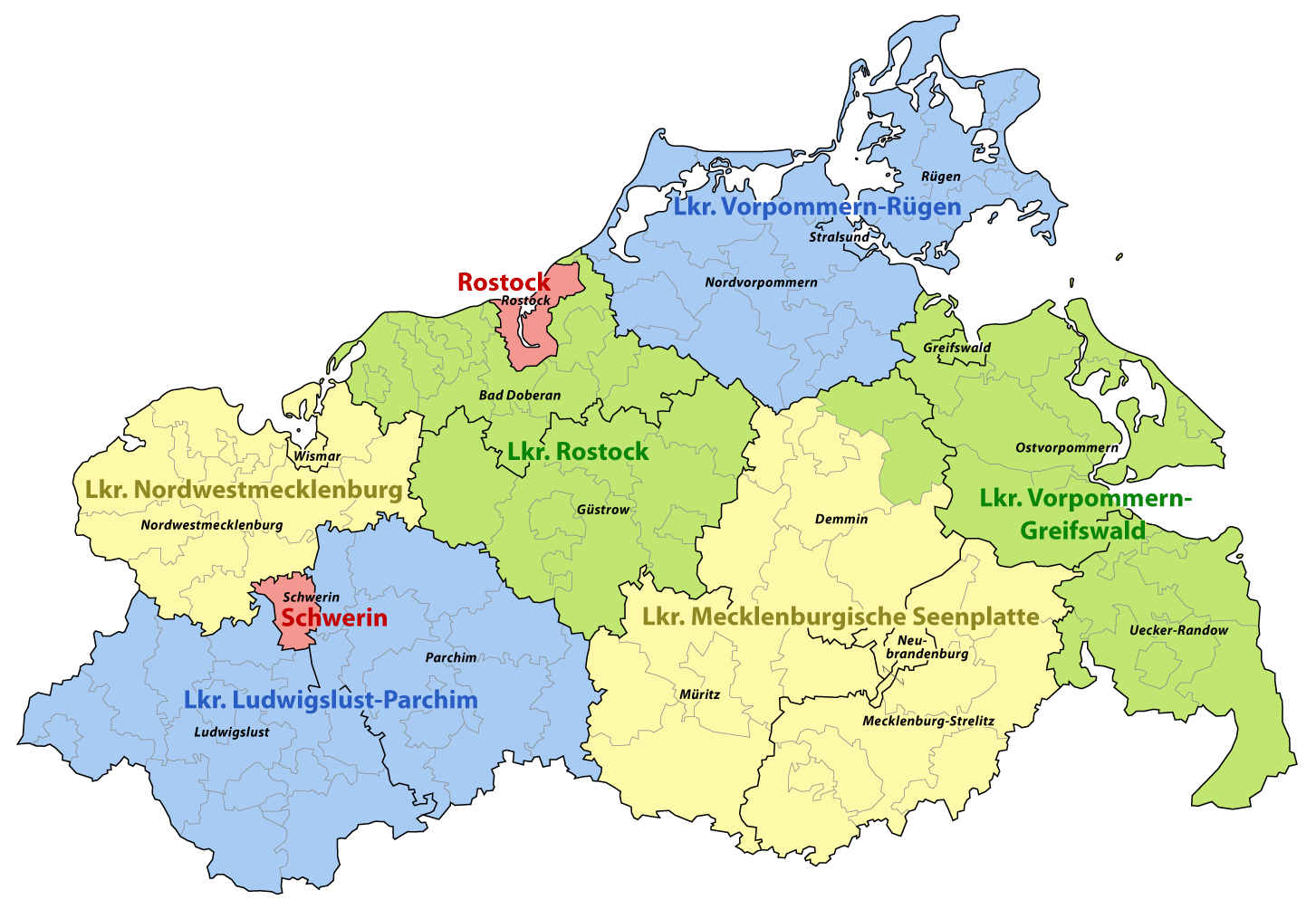 Neubrandenburg
Pasewalk
Waren (Müritz)
Gerichtsstandorte
Landgericht
Neubrandenburg
Amtsgerichte
Neubrandenburg
mit Standort Demmin
Pasewalk
mit Standort Anklam
Waren (Müritz)
mit Standort Neustrelitz
Beiträge Amtsgericht Neubrandenburg, Matthias Brandt, Direktor des Amtsgerichts
Schiedsstellen im Landgerichtsbezirk Neubrandenburg
18
Amtsgerichtsbezirke
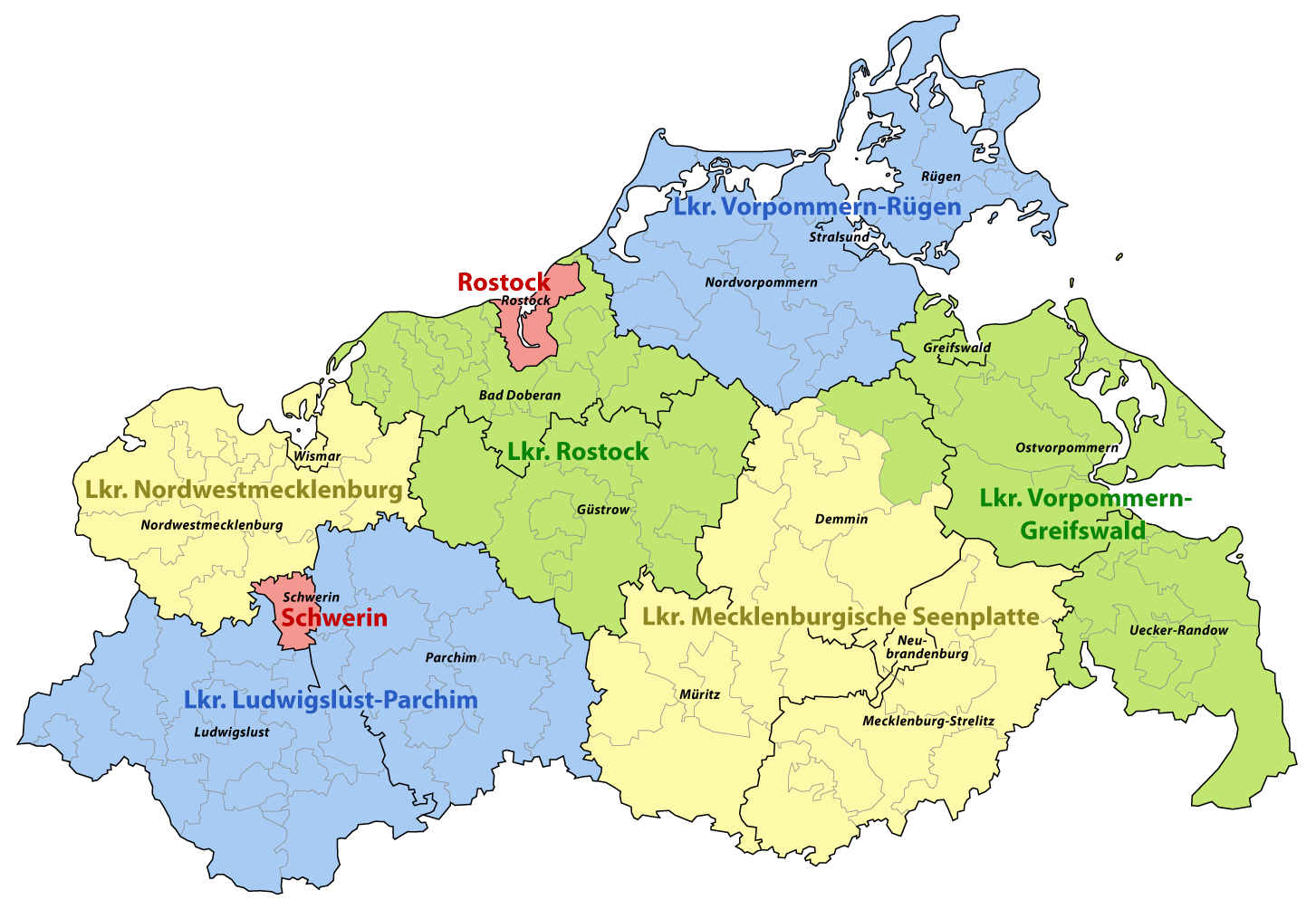 Neubrandenburg
Neubrandenburg I
Neubrandenburg II
1
2
Dargun
Demmin
3
4
Feldberger 
Seenlandschaft
Demminer Land
5
6
Friedland
Malchin - 
Kummerower See
7
8
Neverin
9
Stargarder Land
Stavenhagen
10
11
Treptower 
Tollensewinkel
Woldegk
12
13
5
3
Pasewalk
4
3
Löcknitz-Penkun
Strasburg
8
2
1
12
6
11
Pasewalk
Anklam
9
7
3
4
13
Uecker – 
Randow
1
2
2
Stettiner Haff
2
5
6
4
1
1
7
5
10
9
Waren (Müritz)
6
8
6
4
5
Waren (Müritz)
Malchow
3
2
1
Mecklenburgische
Kleinseenplatte
Neustrelitz I
4
3
Neustrelitz Land
Neustrelitz II
6
5
Penzliner Land
Röbel - Müritz
Beiträge Amtsgericht Neubrandenburg, Matthias Brandt, Direktor des Amtsgerichts
7
8
Seenlandschaft Waren
9
Bedeutung der Schiedsstellen
19
Schiedsstellen leisten einen wesentlichen Beitrag zu einer lösungsorientierten, fairen und friedlichen Streitkultur
Schiedsstellen bieten ein Verfahren / die Chance für eine außergerichtliche, kostengünstige Streitbeilegung
Schiedsstellen bieten die Möglichkeit einer gemeinnützigen ehrenamtlichen Betätigung
im Bereich der freiwilligen außergerichtlichen Streitschlichtung (§§ 13 ff SchStG M-V) sollen Streitigkeiten im Wege eines Vergleichs beigelegt werden
im Bereich der obligatorischen außergerichtlichen Streitschlichtung (§§ 34a ff SchStG M-V) sollen vor der Zulässigkeit eines zivilgerichtlichen Verfahrens Streitigkeiten im Wege eines Vergleichs beigelegt werden können
im Bereich des Sühneverfahrens (§§ 35 ff SchStG M-V) sind die Schiedsstellen „Vergleichsbehörden“ im Sinne der Strafprozessordnung; auch hier sollen vor der Zulässigkeit einer strafgerichtlichen Privatklage Streitigkeiten im Wege eines Vergleichs beigelegt werden können
Beiträge Amtsgericht Neubrandenburg, Matthias Brandt, Direktor des Amtsgerichts
Schiedsstellenstatistik 2019Landgerichtsbezirk Neubrandenburg
20
Schiedsstellenstatistik 2020Landgerichtsbezirk Neubrandenburg
21
Schiedsstellenstatistik 2019Amtsgerichtsbezirk Neubrandenburg
22
Schiedsstellenstatistik 2020Amtsgerichtsbezirk Neubrandenburg
23
Schiedsstellenstatistik 2019Amtsgerichtsbezirk Pasewalk
24
Schiedsstellenstatistik 2020Amtsgerichtsbezirk Pasewalk
25
Schiedsstellenstatistik 2019Amtsgerichtsbezirk Waren (Müritz)
26
Schiedsstellenstatistik 2020Amtsgerichtsbezirk Waren (Müritz)
27
SchiedsstellenstatistikStatistikerläuterungen
28
Beiträge Amtsgericht Neubrandenburg, Matthias Brandt, Direktor des Amtsgerichts
Top 6 – 	Vorstellung und Erläuterung des Schiedsstellengesetzes M-V in der Fassung vom 
               26.05.2021 (GVOBl. M-V S. 598) und der verbundenen Verwaltungsvorschrift in 
               der Fassung vom 08.06.2021 (AmtsBl M-V  S. 260)
Schiedsstellengesetz M-V in der Fassung vom 26.05.2021

§ 2
Besetzung der Schiedsstelle, Vertretung
(1) Die Aufgaben der Schiedsstelle werden von einer Schiedsperson wahrgenommen. Die Schiedsperson ist ehrenamtlich tätig.
(2) Jede Schiedsperson wird durch mindestens eine weitere Schiedsperson vertreten. Gemeinden mit mehreren Schiedsstellen oder Gemeinden innerhalb eines Amtes mit mehreren gemeinsamen Schiedsstellen können die Vertretung in der Weise regeln, daß sich die Schiedspersonen der Schiedsstellen gegenseitig vertreten. Satz 2 gilt auch für amtsfreie Gemeinden und Gemeinden, die unterschiedlichen Ämtern angehören, soweit deren Schiedsstellen ihren Sitz innerhalb eines gemeinsamen Amtsgerichtsbezirks haben.*
29
*Statuierung einer ämterübergreifenden Vertretungsregelung für Schiedsstellen, die dem gleichen Amtsgerichtsbezirk angehören.
Amtsgericht Neubrandenburg, Matthias Brandt, Direktor des Amtsgerichts
Top 6 – 	Vorstellung und Erläuterung des Schiedsstellengesetzes M-V in der Fassung vom 
               26.05.2021 (GVOBl. M-V S. 598) und der verbundenen Verwaltungsvorschrift in 
               der Fassung vom 08.06.2021 (AmtsBl M-V  S. 260)
§ 5
Bestätigung der gewählten Person durch das Gericht
(1) Die Wahl der Schiedsperson und ihrer Stellvertretung* bedarf der Bestätigung durch die Direktorin oder den Direktor* des Amtsgerichts, in dessen Bezirk die Schiedsstelle ihren Sitz hat.
(2) Die Direktorin oder der Direktor* des Amtsgerichts prüft, ob bei der Wahl der Schiedsperson die Vorschrift des § 4 Abs. 1 Satz 2 beachtet worden ist.
(3) Die Versagung der Bestätigung ist zu begründen. Die Bestätigung oder die Versagung der Bestätigung der Wahl der Schiedsperson ist der Bürgermeisterin* oder dem Bürgermeister mitzuteilen, die Versagung auch der betreffenden Schiedsperson.
§ 6
Verpflichtung der Schiedsperson auf ihr Amt
Die Schiedsperson wird von der Direktorin oder* vom Direktor des Amtsgerichts in ihr Amt berufen und verpflichtet, ihre Aufgaben gewissenhaft und unparteiisch zu erfüllen.
30
§ 7
Ablehnung und Niederlegung des Amtes
(3) Über die Befugnis zur Ablehnung oder Niederlegung des Amtes entscheidet die Direktorin oder* der Direktor des Amtsgerichts.
*Herstellung Geschlechtergleichwertigkeit in den Gesetzesformulierungen.
Amtsgericht Neubrandenburg, Matthias Brandt, Direktor des Amtsgerichts
Top 6 – 	Vorstellung und Erläuterung des Schiedsstellengesetzes M-V in der Fassung vom 
               26.05.2021 (GVOBl. M-V S. 598) und der verbundenen Verwaltungsvorschrift in 
               der Fassung vom 08.06.2021 (AmtsBl M-V  S. 260)
§ 8
Amtsenthebung der Schiedsperson
(1) Die Schiedsperson ist ihres Amtes zu entheben, wenn die Voraussetzungen ihrer Wahl gemäß § 4 Abs. 1 dieses Gesetzes nicht mehr vorliegen. Sie kann ferner aus wichtigem Grund ihres Amtes enthoben werden. Ein wichtiger Grund liegt insbesondere vor, wenn die Schiedsperson gegen die ihr obliegenden Pflichten gemäß § 10 Absatz 1 verstoßen hat* oder ihr Amt in anderer Weise nicht ordnungsgemäß ausübt.
(2) Liegen der Direktorin oder dem Direktor des Amtsgerichts*** Amtsenthebungsgründe aufgrund eigener Erkenntnisse oder durch Hinweise am Verfahren Beteiligter oder Dritter vor, ist ein Amtsenthebungsverfahren einzuleiten.** Vor der Entscheidung über die Amtsenthebung hat die Direktorin oder*** der Direktor des Amtsgerichts die Schiedsperson sowie die Bürgermeisterin*** oder den Bürgermeister. anzuhören
31
*Ausdrückliche Sanktionierungsmöglichkeit für Verstöße gegen die auch bislang geltenden Dokumentations- und Mitteilungspflichten 
**Statuierung der Voraussetzungen für ein Amtsenthebungsverfahren
***Herstellung Geschlechtergleichwertigkeit in den Gesetzesformulierungen.
Amtsgericht Neubrandenburg, Matthias Brandt, Direktor des Amtsgerichts
Top 6 – 	Vorstellung und Erläuterung des Schiedsstellengesetzes M-V in der Fassung vom 
               26.05.2021 (GVOBl. M-V S. 598) und der verbundenen Verwaltungsvorschrift in 
               der Fassung vom 08.06.2021 (AmtsBl M-V  S. 260)
§ 9
Aufsicht über Schiedspersonen
Die Tätigkeit der Schiedsperson im Schlichtungsverfahren wird von der Direktorin oder dem Direktor* des Amtsgerichts, insbesondere hinsichtlich ihrer fach- und zeitgerechten Durchführung**, beaufsichtigt.
Sie oder er* wirkt auch bei der Anleitung und Fortbildung der Schiedsperson mit.
32
*Herstellung Geschlechtergleichwertigkeit in den Gesetzesformulierungen
** Hervorhebung der Bedeutung der fach- und zeitgerechten Aufgabenwahrnehmung der Schiedspersonen.
Amtsgericht Neubrandenburg, Matthias Brandt, Direktor des Amtsgerichts
Top 6 – 	Vorstellung und Erläuterung des Schiedsstellengesetzes M-V in der Fassung vom 
               26.05.2021 (GVOBl. M-V S. 598) und der verbundenen Verwaltungsvorschrift in 
               der Fassung vom 08.06.2021 (AmtsBl M-V  S. 260)
§ 10
Geschäftsunterlagen der Schiedsstelle und Pflichten der Schiedsperson*
(1) Der Schiedsperson obliegen Dokumentationspflichten**. Hierzu führt sie ein Protokollbuch, ein Kassenbuch und eine Sammlung der Kostenrechnungen. Abgeschlossene Bücher samt Anlagen und sonstiges Schriftgut*** hat sie unverzüglich bei der Direktorin oder**** dem Direktor des Amtsgerichts einzureichen.
Der Jahresbericht für das abgelaufene Berichtsjahr ist spätestens bis zum 31. Januar eines jeden Jahres***** der Direktorin oder**** dem Direktor des Amtsgerichts unaufgefordert vorzulegen. 
(2) Die Schiedsperson ist verpflichtet, sich mit den Aufgaben ihres Amtes vertraut zu machen und sich darin fortzubilden.*
33
*Ausdrückliche Statuierung einer (Fort)Bildungspflicht für die Schiedspersonen
**Konkretisierung der zu führenden Unterlagen als Dokumentationspflichten
***Erweiterung Unterlagenabgabepflicht auf alle vorhandenen Unterlagen
****Herstellung Geschlechtergleichwertigkeit in den Gesetzesformulierungen
*****gesetzliche Terminierung der Jahresberichtspflicht
Amtsgericht Neubrandenburg, Matthias Brandt, Direktor des Amtsgerichts
Top 6 – 	Vorstellung und Erläuterung des Schiedsstellengesetzes M-V in der Fassung vom 
               26.05.2021 (GVOBl. M-V S. 598) und der verbundenen Verwaltungsvorschrift in 
               der Fassung vom 08.06.2021 (AmtsBl M-V  S. 260)
§ 11
Verschwiegenheitspflicht
Die Schiedsperson hat, auch nach Beendigung ihrer Amtstätigkeit, über ihre Verhandlungen und die Verhältnisse der Parteien, soweit sie ihr amtlich bekanntgeworden sind, Verschwiegenheit zu wahren.
Sie darf in solchen Angelegenheiten nur mit Genehmigung der Direktorin oder* des Direktors des Amtsgerichts aussagen.
34
*Herstellung Geschlechtergleichwertigkeit in den Gesetzesformulierungen
Amtsgericht Neubrandenburg, Matthias Brandt, Direktor des Amtsgerichts
Top 6 – 	Vorstellung und Erläuterung des Schiedsstellengesetzes M-V in der Fassung vom 
               26.05.2021 (GVOBl. M-V S. 598) und der verbundenen Verwaltungsvorschrift in 
               der Fassung vom 08.06.2021 (AmtsBl M-V  S. 260)
§ 13
Sachliche Zuständigkeit
In bürgerlichen Rechtsstreitigkeiten* findet das Schlichtungsverfahren statt, soweit die Parteien berechtigt sind, über den Gegenstand des Streits einen Vergleich zu schließen. Das Schlichtungsverfahren findet nicht statt
1. in Angelegenheiten, für die die Zuständigkeit der Arbeitsgerichte besteht,
2. in Streitigkeiten, die in die sachliche Zuständigkeit der Familiengerichte fallen und in Angelegenheiten der freiwilligen Gerichtsbarkeit,
3. in Streitigkeiten wegen Verletzung der persönlichen Ehre in Medien und
4. in Streitigkeiten, an denen Behörden oder Organe des Bundes, der Länder oder der Gemeinden sowie Körperschaften, Anstalten oder Stiftungen des öffentlichen Rechts beteiligt sind.**
35
*Betonung der erforderlichen Streitigkeit der Rechtsangelegenheiten
**gesetzliche Statuierung der bisher nur in der VV vorgesehenen Zuständigkeitsausschlüsse
   hier hat der Gesetzgeber eine Anregung aus unserem LG-Bezirk aufgegriffen
Amtsgericht Neubrandenburg, Matthias Brandt, Direktor des Amtsgerichts
Top 6 – 	Vorstellung und Erläuterung des Schiedsstellengesetzes M-V in der Fassung vom 
               26.05.2021 (GVOBl. M-V S. 598) und der verbundenen Verwaltungsvorschrift in 
               der Fassung vom 08.06.2021 (AmtsBl M-V  S. 260)
§ 16
Verfahrenssprache
Das Schlichtungsverfahren wird in deutscher Sprache geführt. Auf übereinstimmenden Antrag der Beteiligten kann die Verhandlung ganz oder teilweise in einer anderen Sprache geführt werden, sofern dadurch nicht die Hinzuziehung einer Dolmetscherin oder* eines Dolmetschers erforderlich wird.
36
*Herstellung Geschlechtergleichwertigkeit in den Gesetzesformulierungen
Amtsgericht Neubrandenburg, Matthias Brandt, Direktor des Amtsgerichts
Top 6 – 	Vorstellung und Erläuterung des Schiedsstellengesetzes M-V in der Fassung vom 
               26.05.2021 (GVOBl. M-V S. 598) und der verbundenen Verwaltungsvorschrift in 
               der Fassung vom 08.06.2021 (AmtsBl M-V  S. 260)
§ 24
Persönliches Erscheinen der Parteien, Sanktionen bei Ausbleiben oder vorzeitiger Entfernung
(1) Die Parteien haben in dem anberaumten Termin persönlich zu erscheinen.
(2) Erscheint eine Partei unentschuldigt nicht zu dem Termin oder entfernt sie sich unentschuldigt vor dem Schluß der Schlichtungsverhandlung, setzt die Schiedsperson durch Bescheid ein Ordnungsgeld bis 70 Euro fest.
…
§ 50
Gebührensätze
(1) Für das Schlichtungsverfahren wird eine Gebühr von 15 Euro erhoben; kommt ein Vergleich zustande, so beträgt die Gebühr 25 Euro.
(2) Unter Berücksichtigung der Verhältnisse des Kostenschuldners und des Umfangs und der Schwierigkeit des Falles kann die Gebühr auf höchstens 40 Euro erhöht werden.
…
37
*leichte Erhöhung Gebühren (15 statt 11, 25 statt 21, 40 statt 36)
**deutliche Erhöhung Sanktionsgeld (70 statt 26)
in unserem LG-Bezirk hatten wir auch einen Verzicht auf Gebühren erwogen
Amtsgericht Neubrandenburg, Matthias Brandt, Direktor des Amtsgerichts
Top 6 – 	Vorstellung und Erläuterung des Schiedsstellengesetzes M-V in der Fassung vom 
               26.05.2021 (GVOBl. M-V S. 598) und der verbundenen Verwaltungsvorschrift in 
               der Fassung vom 08.06.2021 (AmtsBl M-V  S. 260)
§ 28
Vertretung natürlicher Personen in der Schlichtungsverhandlung
Die Vertretung natürlicher Personen durch Bevollmächtigte in der Schlichtungsverhandlung ist nur aufgrund einer Vorsorgevollmacht zulässig, soweit diese die bevollmächtigte Person zur Vertretung vor Gerichten berechtigt*. Eltern als gesetzliche Vertreter eines Kindes können einander mit einer schriftlichen Vollmacht vertreten.
38
*Einführung einer Vertretungsmöglichkeit bei Vorsorgevollmachten, deren Bedeutung dadurch gesetzlich gestärkt wird
Amtsgericht Neubrandenburg, Matthias Brandt, Direktor des Amtsgerichts
Top 6 – 	Vorstellung und Erläuterung des Schiedsstellengesetzes M-V in der Fassung vom 
               26.05.2021 (GVOBl. M-V S. 598) und der verbundenen Verwaltungsvorschrift in 
               der Fassung vom 08.06.2021 (AmtsBl M-V  S. 260)
§ 52
Absehen von der Kostenerhebung
(1) Die Schiedsperson kann ausnahmsweise, wenn das mit Rücksicht auf die wirtschaftlichen Verhältnisse des Zahlungspflichtigen oder sonst aus Billigkeitsgründen* geboten erscheint, die Gebühren ermäßigen oder von ihrer Erhebung ganz oder teilweise absehen. Aus denselben Gründen kann von der Erhebung von Auslagen, mit Ausnahme der in § 51 Abs. 2 genannten, abgesehen werden.
(2) Den Ausfall der Dokumentenpauschale trägt die Schiedsperson. Andere notwendige Auslagen, die nicht erhoben werden können, werden von der Gemeinde als Sachkosten der Schiedsperson getragen.
39
*Streichung eines von den finanziellen Verhältnissen des Zahlungspflichtigen unabhängigen Gebührenverzichtstatbestandes
Amtsgericht Neubrandenburg, Matthias Brandt, Direktor des Amtsgerichts
Top 6 – 	Vorstellung und Erläuterung des Schiedsstellengesetzes M-V in der Fassung vom 
               26.05.2021 (GVOBl. M-V S. 598) und der verbundenen Verwaltungsvorschrift in 
               der Fassung vom 08.06.2021 (AmtsBl M-V  S. 260)
Verwaltungsvorschrift zum Schiedsstellengesetz M-V in der Fassung vom 08.06.2021

Ziffer 2 VV SchStG M-V
Besetzung der Schiedsstelle, Vertretung
2.1 Die Schiedsperson führt bei ihrer Amtsausübung die Bezeichnung “Schiedsfrau” oder
“Schiedsmann” beziehungsweise “Stellvertretende Schiedsfrau” oder “Stellvertretender
Schiedsmann”*.
…
2.3 bis 2.10 Regelungen zu Dankurkunden**
wie bisher: a) nach Vollendung einer ununterbrochenen 10-jährigen Tätigkeit° (PLG über DirAG)
           neu: b) nach Vollendung einer ununterbrochenen 25-jährigen Tätigkeit° (JM über DirAG)
                    c) aus Anlass des Ausscheidens aus dem Amt (nach mindestens 5-jähriger Tätigkeit°)        
                         (PLG über DirAG)
Aushändigung durch DirAG jeweils unter Information der Landesvereinigung der Schiedspersonen und der Presse und möglichst unter Mitwirkung der Gemeinde
40
*ausdrückliche Aufnahme der Stellvertretung
**Aufnahme und Erweiterung der Ehrungsregelungen, die bislang in der VV über die Ehrung von Schiedsfrauen und Schiedsmännern vom 28.11.2011 geregelt waren
°auch für stellvertretende Schiedspersonen, wenn sie ständig zur Amtsausführung herangezogen werden
  insoweit wird ein maßgebliches Anliegen des Bundes deutscher Schiedsmänner und Schiedsfrauen umgesetzt
Amtsgericht Neubrandenburg, Matthias Brandt, Direktor des Amtsgerichts
Top 6 – 	Vorstellung und Erläuterung des Schiedsstellengesetzes M-V in der Fassung vom 
               26.05.2021 (GVOBl. M-V S. 598) und der verbundenen Verwaltungsvorschrift in 
               der Fassung vom 08.06.2021 (AmtsBl M-V  S. 260)
Ziffer 7 VV SchStG M-V
Ablehnung und Niederlegung des Amtes
7.1 Die Ablehnung oder* Niederlegung des Amtes ist dem Direktor oder der Direktorin des
Amtsgerichts gegenüber schriftlich oder zu Protokoll der Geschäftsstelle des Amtsgerichts
unter Angabe der Gründe zu erklären.
…
Ziffer 8 VV SchStG M-V
Amtsenthebung der Schiedsperson
Die Entscheidung über die Amtsenthebung ist schriftlich zu begründen und der Schiedsperson
zuzustellen. Der Bürgermeister oder die Bürgermeisterin oder der Amtsvorsteher
oder die Amtsvorsteherin erhält eine Abschrift der Entscheidung ohne Begründung. Nach
der Amtsenthebung ist unverzüglich eine Neuwahl durchzuführen.**
41
*ausdrückliche Aufnahme der Ablehnung
**Sicherstellung der Besetzung der Schiedsstelle
Amtsgericht Neubrandenburg, Matthias Brandt, Direktor des Amtsgerichts
Top 6 – 	Vorstellung und Erläuterung des Schiedsstellengesetzes M-V in der Fassung vom 
               26.05.2021 (GVOBl. M-V S. 598) und der verbundenen Verwaltungsvorschrift in 
               der Fassung vom 08.06.2021 (AmtsBl M-V  S. 260)
Ziffer 9 VV SchStG M-V
Aufsicht über die Schiedspersonen
…
9.4 Die Schiedspersonen sind verpflichtet, sich mit den Aufgaben ihres Amtes vertraut zu
machen und sich darin fortzubilden.*
…
9.6 Der Direktor oder die Direktorin des Amtsgerichts prüft das Protokollbuch mit Vorblatt,
das Kassenbuch und die Sammlung der Kostenrechnungen im Abstand von höchstens
vier Jahren. Außerordentliche Prüfungen sollen aus besonderem Anlass vorgenommen
werden. Wenn die Schiedsstelle neu errichtet oder neu besetzt worden ist, soll die erste
Prüfung spätestens nach Ablauf eines Jahres erfolgen. Über die Prüfung ist eine Niederschrift
aufzunehmen, in der die wesentlichen Ergebnisse der Prüfung festzuhalten und
Beanstandungen von größerem Gewicht aufzuführen sind.
9.7 Prüfungsfeststellungen von geringer Bedeutung können – falls eine Schiedsperson anwesend
ist – im Laufe der Prüfung durch mündliche Besprechung erledigt werden. Die
Schiedsperson erhält eine Abschrift der Prüfungsniederschrift. Reisekosten, die dem Direktor
oder der Direktorin des Amtsgerichts bei der Prüfung der Geschäfts- und Kassenführung
der Schiedsstelle entstehen, werden aus Mitteln der Justizverwaltung bestritten.**
42
*entbehrlich, da jetzt in § 10 Abs. 2 SchStG M-V gesetzlich normiert
**Darstellung der Kriterien der Prüfung der Geschäftstätigkeit der Schiedsstellen (TOP 3)
Amtsgericht Neubrandenburg, Matthias Brandt, Direktor des Amtsgerichts
Top 6 – 	Vorstellung und Erläuterung des Schiedsstellengesetzes M-V in der Fassung vom 
               26.05.2021 (GVOBl. M-V S. 598) und der verbundenen Verwaltungsvorschrift in 
               der Fassung vom 08.06.2021 (AmtsBl M-V  S. 260)
Ziffer 10 VV SchStG M-V
Geschäftsunterlagen der Geschäftsstelle
10.1 Jahresübersicht
10.1.1 Die Schiedsstelle reicht dem Direktor oder der Direktorin des für sie zuständigen Amtsgerichts bis zum 31. Januar eines jeden Jahres fristgerecht* eine Aufstellung über die Zahl der Verfahren des Vor-jahres gemäß Anlage 1a sowie die Namen der Schiedspersonen gemäß Anlage 1b ein (Jahresbericht).
Tätigkeiten außerhalb eines förmlichen Verfahrens sind gesondert zu erfassen. Sind während
des Berichtszeitraumes keine Verfahren angefallen, ist eine Fehlanzeige erforderlich.
Die Anlagen 1a und 1b sind Bestandteil dieser Verwaltungsvorschrift.
10.1.2 Die Ergebnisse sind bei dem Amtsgericht in eine Übersicht gemäß Anlage 2, die Bestandteil
dieser Verwaltungsvorschrift ist, aufzunehmen. Die Direktoren oder Direktorinnen der Amtsgerichte legen die Übersicht bis zum 15. Februar eines jeden Jahres dem Präsidenten oder der Präsidentin des Landgerichts vor.
10.1.3 Der Präsident oder die Präsidentin des Landgerichts lässt für seinen oder ihren Bezirk die
Übersichten in gleicher Weise zusammenstellen.
10.1.4 Die Präsidenten oder Präsidentinnen der Landgerichte reichen die erstellten Übersichten
bis zum 1. März eines jeden Jahres bei dem Präsidenten oder der Präsidentin des Oberlandesgerichts
ein, der oder die dem Justizministerium eine Gesamtübersicht bis zum 31.
März vorlegt.
43
*Fristnennung wegen gesetzlicher Normierung entbehrlich (§ 10 Abs. 1 SchStG M-V neu)
Amtsgericht Neubrandenburg, Matthias Brandt, Direktor des Amtsgerichts
Top 6 – 	Vorstellung und Erläuterung des Schiedsstellengesetzes M-V in der Fassung vom 
               26.05.2021 (GVOBl. M-V S. 598) und der verbundenen Verwaltungsvorschrift in 
               der Fassung vom 08.06.2021 (AmtsBl M-V  S. 260)
Ziffer 10 VV SchStG M-V
Geschäftsunterlagen der Geschäftsstelle
10.2 Amtliche Bücher und Schriftgut
10.2.1 Das Protokollbuch und das Kassenbuch sollen dauerhaft gebunden sein. Anstelle eines dauer-haft gebundenen Buches darf die Schiedsperson auch ein Buch benutzen, bei dem die einzelnen Blätter mittels einer technischen Vorrichtung herausgenommen werden können (Loseblattbuch)*. Die einzelnen Blätter sind fortlaufend mit Seitenzahlen zu versehen. Ein dauerhaft gebundenes Protokoll-buch ist durch ein Loseblattprotokollbuch zu ergänzen, wenn vorgelegte Vollmachtsurkunden als Anlage zum Protokoll zu nehmen (§ 31 Absatz 4 des Schiedsstellen- und Schlichtungsgesetzes) sind. Die im Original vorgelegte Vorsorgevollmacht ist nur in Kopie als Anlage zum Protokoll zu nehmen*. Im dauerhaft gebundenen Protokollbuch ist an entsprechender Stelle ein Hinweis darauf aufzunehmen.
10.2.2 Die Bücher beschafft die Gemeinde, in der die Schiedsstelle ihren Sitz hat. Auf einem Vorblatt der Bücher sind die Schiedsstelle, für die das Buch bestimmt ist, sowie die Schiedsperson, der die Bücher zum Gebrauch übergeben werden,*** zu bezeichnen.
44
*Definition „Loseblattbuch“
**Sonderregelung zur Vorsorgevollmacht
*** Personalisierung der Unterlagen
Amtsgericht Neubrandenburg, Matthias Brandt, Direktor des Amtsgerichts
Top 6 – 	Vorstellung und Erläuterung des Schiedsstellengesetzes M-V in der Fassung vom 
               26.05.2021 (GVOBl. M-V S. 598) und der verbundenen Verwaltungsvorschrift in 
               der Fassung vom 08.06.2021 (AmtsBl M-V  S. 260)
Ziffer 10 VV SchStG M-V
Geschäftsunterlagen der Geschäftsstelle
10.2 Amtliche Bücher und Schriftgut
10.2.3 Die Schiedsperson hat die amtlichen Bücher sorgfältig zu führen und sicher aufzubewahren. Bei Verwendung eines Loseblattprotokollbuches ist jedes erstellte Protokoll mit den entsprechenden Anla-gen unverzüglich einzuheften. Dies gilt entsprechend für das als Loseblattbuch geführte Kassenbuch.* Blätter dürfen aus den Büchern nicht entfernt werden. Es darf nicht radiert werden. Durchstreichungen sind so vorzunehmen, dass das Durchgestrichene noch leserlich bleibt. Die Streichungen sind als solche zu kennzeichnen und zu unterschreiben.
10.2.4 Die amtlichen Bücher sind spätestens bei einem Wechsel in der Person der Schiedsperson zu schließen (Niederlegung, Amtsenthebung, Ende der Amtsperiode). Die Schließung der Bücher erfolgt jedoch nicht, wenn die Schiedsperson vertreten oder nach Ablauf einer Amtsperiode wiedergewählt wird. Vorhandenes sonstiges Schriftgut ist zusammen mit den abgeschlossenen Büchern einzureichen. Nach Abschluss des Protokollbuchs oder Kassenbuchs hat der Direktor oder die Direktorin des Amtsgerichts hinter der letzten Eintragung im Vorblatt (siehe Nummer 10.2.6) den Abschluss zu vermerken. Dies soll mit folgendem Vermerk erfolgen: “Protokollbuch mit Vorblatt/Kassenbuch abgeschlossen. (Ort und Datum, Unterschrift und Dienstsiegel)”
45
*besondere Anforderungen Loseblattbuch
**konkretisierende Regelungen zur Schließung der Bücher
Amtsgericht Neubrandenburg, Matthias Brandt, Direktor des Amtsgerichts
Top 6 – 	Vorstellung und Erläuterung des Schiedsstellengesetzes M-V in der Fassung vom 
               26.05.2021 (GVOBl. M-V S. 598) und der verbundenen Verwaltungsvorschrift in 
               der Fassung vom 08.06.2021 (AmtsBl M-V  S. 260)
Ziffer 10 VV SchStG M-V
Geschäftsunterlagen der Geschäftsstelle
10.2 Amtliche Bücher und Schriftgut
10.2.5 …
10.2.6 Dem Protokollbuch ist ein Vorblatt gemäß Anlage 3, die Bestandteil dieser Verwaltungsvorschrift
ist, vorzuheften. Das Vorblatt ist laufend zu führen. Sofern das Protokollbuch in dauerhaft gebundener Form geführt wird, gilt Nummer 10.2.1 entsprechend. (Zu den Eintragungen in das Vorblatt siehe die Anleitung zu Anlage 3.)
10.2.7 ...
10.2.8 Der Direktor oder die Direktorin des Amtsgerichts prüft das Protokollbuch mit Vorblatt, das Kassen-buch und die Sammlung der Kostenrechnungen im Abstand von höchstens vier Jahren. Außerordent-liche Prüfungen sollen aus besonderem Anlass vorgenommen werden. Wenn die Schiedsstelle neu errichtet oder neu besetzt worden ist, soll die erste Prüfung spätestens nach Ablauf eines halben Jahres erfolgen. Über die Prüfung ist eine Niederschrift aufzunehmen, in der die wesentlichen Ergebnisse der Prüfung festzuhalten und Beanstandungen von größerem Gewicht aufzuführen sind. Prüfungsfeststellun-gen von geringer Bedeutung können – falls eine Schiedsperson anwesend ist – im Laufe der Prüfung durch mündliche Besprechung erledigt werden. Die Schiedsperson erhält eine Abschrift der Prüfungs-niederschrift. Reisekosten, die dem Direktor oder der Direktorin des Amtsgerichts bei der Prüfung der
Geschäfts- und Kassenführung der Schiedsstelle entstehen, werden aus Mitteln der Justizverwaltung
bestritten.*
46
*ersetzt durch Ziffer 9.6
Amtsgericht Neubrandenburg, Matthias Brandt, Direktor des Amtsgerichts
Top 6 – 	Vorstellung und Erläuterung des Schiedsstellengesetzes M-V in der Fassung vom 
               26.05.2021 (GVOBl. M-V S. 598) und der verbundenen Verwaltungsvorschrift in 
               der Fassung vom 08.06.2021 (AmtsBl M-V  S. 260)
Ziffer 13 VV SchStG M-V
Sachliche Zuständigkeit
13.3 
Nicht in die Zuständigkeit der Schiedsstelle fallen dagegen:
a) Streitigkeiten des bürgerlichen Rechts, die den Familienstand oder die Personenrechte betreffen (zum Beispiel Ehesachen, Lebenspartnerschaftssachen, Feststellung des Rechtsverhältnisses zwischen Eltern und Kindern, Angelegenheiten der elterlichen Sorge, Vormundschaftssachen, Namensstreitigkeiten),
b) Streitigkeiten, für die die Gerichte der Arbeitsgerichtsbarkeit zuständig sind,
c) Streitigkeiten, an denen Behörden oder Organe des Bundes, eines Landes, der Gemeinden und Landkreise sowie der Körperschaften, Anstalten oder Stiftungen des öffentlichen Rechts als Partei beteiligt sind,
d) Angelegenheiten der freiwilligen Gerichtsbarkeit (zum Beispiel Betreuungssachen,
Grundbuch-, Erbscheins- und Nachlass-, Wohnungseigentums-, registerrechtliche
Angelegenheiten).*
Der Begriff Medien umfasst sämtliche Kommunikationsinstrumente, die einer weiteren Öffentlichkeit zugänglich sind. Damit sind Print- und elektronische Medien aller Art (zum Beispiel: Zeitungen, Bücher, Rundfunk, Fernsehen, Internet) erfasst. In die Zuständigkeit der Schiedsleute fallen somit nur Verletzungen der persönlichen Ehre, die im sozialen Nahbereich erfolgt sind.**
47
*ersetzt durch gesetzliche Normierung (Neufassung) § 13 SchstG M-V
**Definition des Begriffs Medien 
   hier hat der Verordnungsgeber eine Anregung aus unserem LG-Bezirk aufgegriffen
Amtsgericht Neubrandenburg, Matthias Brandt, Direktor des Amtsgerichts
Top 6 – 	Vorstellung und Erläuterung des Schiedsstellengesetzes M-V in der Fassung vom 
               26.05.2021 (GVOBl. M-V S. 598) und der verbundenen Verwaltungsvorschrift in 
               der Fassung vom 08.06.2021 (AmtsBl M-V  S. 260)
Ziffer 23 VV SchStG M-V
Terminbestimmung, Ladung
23.1 Steht eine Partei unter elterlicher Sorge oder Vormundschaft oder ist ein Betreuer für sie bestellt, ist die Ladung dem gesetzlichen Vertreter zuzustellen. Bei mehreren gesetzlichen Vertretern genügt die Zu-stellung an einen von ihnen. Eltern als gesetzliche Vertreter ihres Kindes können zusammen geladen werden, wenn sie eine gemeinsame Wohnung haben. Ist für eine Partei ein Betreuer bestellt, ist die La-dung grundsätzlich dem Betreuten selbst und ferner dem Betreuer dann zuzustellen, wenn die Streitig-keit von seinem Aufgabenkreis umfasst ist. Vormund oder Betreuer sind mit der Ladung zu bitten, bei Er-scheinen ihre Bestallungsurkunde vorzulegen. Wird eine Partei von einem Vorsorgebevollmächtigten vertreten, ist die Ladung grundsätzlich dem Vollmachtgeber selbst und zusätzlich dem Vollmachtneh-mer zuzustellen, wenn der Bevollmächtigte durch die Vorsorgevollmacht (§ 1820 BGB) auch zur Vertre-tung vor Gerichten berechtigt ist. Dem Vorsorgebevollmächtigten ist mit der Ladung aufzugeben, bei Erscheinen die Vorsorgevollmacht im Original vorzulegen.* Bei ausländischen Parteien ist zu beachten, dass der Eintritt der Volljährigkeit vom deutschen Recht abweichen kann. Auskunft dazu kann beim Di-rektor oder der Direktorin des Amtsgerichts eingeholt werden. Sofern es der Sachverhaltsklärung dient, kann in der Ladung um persönliches Erscheinen des Minderjährigen, des Betreuten oder des Vorsorge-vollmachtgebers* gebeten werden. Sollte für den Vorsorgevollmachtgeber geltend gemacht werden, dass diesem eine Teilnahme an der Schlichtungsverhandlung aufgrund von Erkrankung oder Behinde-rung nicht möglich oder nicht zumutbar sei, kann die Schiedsperson die Vorlage eines ärztlichen Atte-stes verlangen, wenn sie hieran Zweifel hat. Ist eine Partei blind oder sehbehindert, ist ihr auf Verlangen die Ladung in einer für sie wahrnehmbaren Form zugänglich zu machen.
48
*Ergänzungen zur neu berücksichtigten Vorsorgevollmacht
Top 6 – 	Vorstellung und Erläuterung des Schiedsstellengesetzes M-V in der Fassung vom 
               26.05.2021 (GVOBl. M-V S. 598) und der verbundenen Verwaltungsvorschrift in 
               der Fassung vom 08.06.2021 (AmtsBl M-V  S. 260)
Ziffer 23 VV SchStG M-V
Terminbestimmung, Ladung
23.2 Zugleich mit der Ladung … weist die Schiedsperson auf Folgendes hin:
a) die Pflicht zum persönlichen Erscheinen und – wenn Anlass dazu besteht – auf die nach § 28 Satz 2* des Schiedsstellen- und Schlichtungsgesetzes ausnahmsweise bestehende Möglichkeit, sich vertreten zu lassen, …
Ziffer 24 VV SchStG M-V
Persönliches Erscheinen der Parteien, Sanktionen bei Ausbleiben oder vorzeitiger
Entfernung
24.1 Von der Pflicht zum persönlichen Erscheinen (siehe die Ausnahmen nach § 28 Satz 2* des
Schiedsstellen- und Schlichtungsgesetzes) ist die Partei nur entbunden, wenn sie sich aus den in § 23 Absatz 4 Satz 1 des Schiedsstellen- und Schlichtungsgesetzes genannten Gründen entschuldigt …
…
24.4 Wird die ausgebliebene Partei gesetzlich oder rechtsgeschäftlich* vertreten (zum Beispiel
eine minderjährige oder gegebenenfalls eine betreute Person oder ein Vorsorgevollmachtgeber*),
ist das Ordnungsgeld gegen den gesetzlichen Vertreter oder gegen den
Vertretungsberechtigten oder gegen den rechtsgeschäftlichen Vertreter* zu verhängen.
49
*Anpassung an Neufassung § 28 SchStG M-V (Aufwertung Vorsorgevollmacht)
Amtsgericht Neubrandenburg, Matthias Brandt, Direktor des Amtsgerichts
Top 6 – 	Vorstellung und Erläuterung des Schiedsstellengesetzes M-V in der Fassung vom 
               26.05.2021 (GVOBl. M-V S. 598) und der verbundenen Verwaltungsvorschrift in 
               der Fassung vom 08.06.2021 (AmtsBl M-V  S. 260)
Ziffer 27 VV SchStG M-V
Verhandlungsgrundsätze
27.3.1 Tritt für eine Person ein Vormund oder Betreuer auf, muss sich die Schiedsperson die
von dem Amtsgericht ausgestellte Bestallungsurkunde vorlegen lassen (siehe auch Nummer
23.1). Tritt für eine Person ein Vorsorgebevollmächtigter auf, muss sich die Schiedsperson
die Vorsorgevollmacht im Original vorlegen lassen (siehe auch Nummer 23.1).
Aus der Bestallungsurkunde oder aus der Vorsorgevollmacht ergibt sich, ob der Vormund
oder der Vorsorgebevollmächtigte allein zu handeln befugt ist, ob ein Gegenvormund bestellt
ist, oder welchen Aufgabenkreis der Betreuer hat oder ob die Vorsorgevollmacht auch
zur Vertretung vor Gerichten berechtigt.*
27.4 Die Schiedsperson soll, wenn beide Parteien oder eine von ihnen nicht voll geschäftsfähig
sind, nur in solchen Streitigkeiten tätig werden, die Rechtsverhältnisse des täglichen
Lebens betreffen (hierunter fallen solche Rechtsgeschäfte, die zur täglichen Lebensführung
notwendig sind). Dabei ist zu beachten, dass ein Vormund oder Betreuer ohne die
Genehmigung des Familien- oder Betreuungsgerichts einen Vergleich nur abschließen
kann, wenn der Wert des Vergleichs 6.000 Euro nicht übersteigt (§ 1854 Nummer 6**
BGB).
50
*Folgeanpassung an Berücksichtigung Vorsorgevollmacht in § 28 SchStG M-V
**Berücksichtigung Änderungen BGB, gültig ab 01.01.2023
Amtsgericht Neubrandenburg, Matthias Brandt, Direktor des Amtsgerichts
Top 6 – 	Vorstellung und Erläuterung des Schiedsstellengesetzes M-V in der Fassung vom 
               26.05.2021 (GVOBl. M-V S. 598) und der verbundenen Verwaltungsvorschrift in 
               der Fassung vom 08.06.2021 (AmtsBl M-V  S. 260)
Ziffer 28 VV SchStG M-V
Vertretung natürlicher Personen in der Schlichtungsverhandlung
28.1 Minderjährige und Personen, für die ein rechtlicher Betreuer bestellt ist (§ 1896 BGB*),
werden durch ihre gesetzlichen Vertreter vertreten. Hat eine Partei eine andere Person
mit der Wahrnehmung ihrer Angelegenheiten mit einer Vorsorgevollmacht bevollmächtigt
(§ 1901c BGB, Hinweis: voraussichtlich neuer Regelungsort ab dem 1. Januar 2023
§ 1820 BGB, vergleiche BGBl. I 2021 S. 882), ist eine Vertretung in der Schlichtungsverhandlung
durch den Vollmachtnehmer zulässig, wenn die Vorsorgevollmacht im Original
(siehe auch Nummer 23.1) vorgelegt wird.**
28.2 Außerhalb der Schlichtungsverhandlung (zum Beispiel bei der Antragstellung) ist eine
Vertretung durch Bevollmächtigte generell zulässig.
28.3 In der Schlichtungsverhandlung in bürgerlichen Rechtsstreitigkeiten ist – abgesehen von
dem in § 28 Satz 2** des Schiedsstellen- und Schlichtungsgesetzes geregelten Fall – eine Vertretung
durch Bevollmächtigte nur dann zulässig, wenn die Partei eine juristische Person
(zum Beispiel eingetragener Verein, Stiftung, Aktiengesellschaft, Gesellschaft mit beschränkter
Haftung, Erwerbs- und Wirtschaftsgenossenschaft) oder eine Handelsgesellschaft
(zum Beispiel OHG, KG) ist.
51
*Berücksichtigung Änderungen BGB, gültig ab 01.01.2023
**Folgeanpassung an Berücksichtigung Vorsorgevollmacht in § 28 SchStG M-V
Amtsgericht Neubrandenburg, Matthias Brandt, Direktor des Amtsgerichts
Top 6 – 	Vorstellung und Erläuterung des Schiedsstellengesetzes M-V in der Fassung vom 
               26.05.2021 (GVOBl. M-V S. 598) und der verbundenen Verwaltungsvorschrift in 
               der Fassung vom 08.06.2021 (AmtsBl M-V  S. 260)
Ziffer 31 VV SchStG M-V
Protokollierung der Schlichtungsverhandlung
31.3 Die im Original vorgelegte Vorsorgevollmacht ist in Kopie als Anlage zum Protokoll zu
nehmen. Das Original ist dem Vorsorgevollmachtnehmer wieder auszuhändigen.*
Ziffer 34a VV SchStG M-V
Vergleich als Vollstreckungstitel
34a.3 Ansprüche wegen Verletzung der persönlichen Ehre nach Absatz 1 Nummer 2 des
Schiedsstellen- und Schlichtungsgesetzes setzen eine Ehrverletzung im Sinne der strafrechtlichen
Bestimmungen der §§ 185 bis 189 des Strafgesetzbuches voraus. Die Begriffe „Presse“ und „Rundfunk“ umfassen Zeitungen und Zeitschriften sowie elektronische Medien aller Art, beispielsweise auch das Internet.**
Ziffer 34b VV SchStG M-V
Örtliche Zuständigkeit der Schiedsstelle
34b.1 Erstreckt sich das Nachbarrechtsverhältnis auf das Gebiet mehrerer Gemeinden, für die
verschiedene Schiedsstellen eingerichtet sind, so ist jede dieser Schiedsstellen zuständig;
insoweit besteht ein Wahlrecht des Antragstellers.***
52
*Berücksichtigung der Bedeutung des Besitzes des Originals der Vollmacht 
**Neufassung in Ziffer 13.3
***Regelung zur Zuständigkeitsbestimmung
Amtsgericht Neubrandenburg, Matthias Brandt, Direktor des Amtsgerichts
Top 6 – 	Vorstellung und Erläuterung des Schiedsstellengesetzes M-V in der Fassung vom 
               26.05.2021 (GVOBl. M-V S. 598) und der verbundenen Verwaltungsvorschrift in 
               der Fassung vom 08.06.2021 (AmtsBl M-V  S. 260)
Ziffer 34e VV SchStG M-V
Ausbleiben oder vorzeitige Entfernung
Entfernt sich die antragstellende Person oder deren Vertretung unerlaubt vorzeitig von
der Schlichtungsverhandlung, steht dies einer Nichtteilnahme am Termin gleich.*
34e.1 Die dem Verfahren zu Grunde liegenden Unterlagen dürfen während des Ruhens des
Verfahrens nicht vernichtet werden. Nach Ablauf von sechs Monaten soll die Schiedsperson
klären, ob der Antrag zurückgenommen oder das Verfahren weiter betrieben werden
soll. Die Frist gemäß § 34c Absatz 1 des Schiedsstellen- und Schlichtungsgesetzes läuft
während des Ruhens nicht weiter, sodass auch keine Erfolglosigkeitsbescheinigung ausgestellt
werden darf. Mit Eingang des Antrags auf Wiederaufnahme des Verfahrens wird
der Lauf dieser Frist wieder in Gang gesetzt.
53
*Klarstellung, dass auch ein vorzeitiges Entfernen ein Nichterscheinen ist
Amtsgericht Neubrandenburg, Matthias Brandt, Direktor des Amtsgerichts
Top 6 – 	Vorstellung und Erläuterung des Schiedsstellengesetzes M-V in der Fassung vom 
               26.05.2021 (GVOBl. M-V S. 598) und der verbundenen Verwaltungsvorschrift in 
               der Fassung vom 08.06.2021 (AmtsBl M-V  S. 260)
Ziffer 51 VV SchStG M-V
Auslagen
51.4 Zu den zu erstattenden notwendigen Auslagen gehören außer den Kosten für die Inanspruchnahme eines Dolmetschers insbesondere die Portoauslagen (einschließlich der
Kosten einer förmlichen Zustellung) für den Schriftverkehr, der mit den Parteien oder
sonst in deren Interesse geführt wird, die Auslagen für die aus gleichem Anlass geführten
Telefongespräche und die anlässlich einer Schlichtungsverhandlung der Schiedsperson*
entstehenden Fahrtkosten der Schiedsperson, wenn auf Antrag der Parteien
außerhalb des Amtsraumes verhandelt worden ist . Von den zu erstattenden notwendigen Auslagen sind auch Fahrtkosten erfasst, die der Schiedsperson aufgrund einer Verhandlung außerhalb
des Amtsraumes entstanden sind, wenn dies auf Antrag der Parteien erfolgt ist.
54
*Klarstellung generelle Berücksichtigungsfähigkeit der Fahrtkosten der Schiedsperson
Anlagen 
Neufassung Anlagen 3 und 6 a, Neueinfügung Anlagen 7a bis 7c
Amtsgericht Neubrandenburg, Matthias Brandt, Direktor des Amtsgerichts
Top 7 – 	Schulung der Schiedsmänner und Schiedsfrauen in der Durchführung  
		von Schieds- und Schlichtungsverfahren und den Erfordernissen zur 
               Durchsetzung und Vollstreckung des erzielten Vergleiches
55
§§ 31 Abs. 2 Nr. 4, 32, 33, 34, 34 d Abs. 1, 35 Abs. 2 SchStG MV
§§ 724, 725, 726, 730, 731, 732, 750, 751, 753, 754, 756, 757, 794, 795, 797a ZPO
Regelungsbereich Freiwillige außergerichtliche Streitschlichtung (Abschnitt 2, Unterabschnitt 1)
Anwendbarkeit auch im Bereich Obligatorische außergerichtliche Streitschlichtung (Abschnitt 2, Unterabschnitt 2)
Anwendbarkeit auch im Bereich Sühneverfahren (Abschnitt 2, Unterabschnitt 3)
Beiträge Amtsgericht Neubrandenburg, Matthias Brandt, Direktor des Amtsgerichts
Protokollierung (der Schlichtungsverhandlung, § 31)
56
(1) Kommt ein Vergleich zustande, so ist er zu Protokoll zu nehmen. 

(2) Das Protokoll hat zu enthalten: 
1. …
2. die Namen und Vornamen der erschienenen Parteien, gesetzlichen Vertreter, 
    Bevollmächtigten und Beistände sowie die Angabe, wie diese sich ausgewiesen haben;
3. …
4. den Vergleich der Parteien.

(3) Kommt ein Vergleich nicht zustande, so ist hierüber ein kurzer Vermerk aufzunehmen.
Beiträge Amtsgericht Neubrandenburg, Matthias Brandt, Direktor des Amtsgerichts
Protokollierung (der Schlichtungsverhandlung, § 31)Verwaltungsvorschrift zum SchStG M-V
57
31.1.3  
Die Parteien sind so genau zu bezeichnen, dass eine Verwechslung ausgeschlossen ist. Anzugeben sind gegebenenfalls auch der Geburtsname sowie die Wohnanschrift. Zur Unterscheidung häufig vorkommender Namen können der Geburtstag und der Geburtsort angegeben werden.


31.2  
Ebenso muss dem Protokoll zu entnehmen sein, worauf sich die Parteien geeinigt haben, insbesondere was die eine Partei der anderen zu welchem Zeitpunkt zu leisten oder zu gestatten hat.
Beiträge Amtsgericht Neubrandenburg, Matthias Brandt, Direktor des Amtsgerichts
Verlesen und Genehmigung des Protokolls bei Vergleich (§ 32)
58
(1) Das den Vergleich enthaltende Protokoll ist den Parteien vorzulesen oder zur Durchsicht vorzulegen und von ihnen zu genehmigen. Dies ist in dem Protokoll zu vermerken. 

(2) Das Protokoll ist von der Schiedsperson und den Parteien eigenhändig zu unterschreiben. Nach Vollzug der Unterschriften wird ein Vergleich wirksam. 

(3) Erklärt eine Partei, daß sie nicht schreiben könne, so muß die Schiedsperson das Handzeichen der schreibunkundigen Person durch einen besonderen Vermerk beglaubigen.
Beiträge Amtsgericht Neubrandenburg, Matthias Brandt, Direktor des Amtsgerichts
Verlesen und Genehmigung des Protokolls bei Vergleich (§ 32)Ziffer 32 Verwaltungsvorschrift zum SchStG M-V
59
Ein in der Schlichtungsverhandlung geschlossener Vergleich ist erst dann rechtsverbindlich, wenn das Protokoll von den Parteien und der Schiedsperson unterschrieben ist.
Beiträge Amtsgericht Neubrandenburg, Matthias Brandt, Direktor des Amtsgerichts
Abschriften und Ausfertigungen des Protokolls (§ 33)
60
(1) Die Parteien oder deren Rechtsnachfolger erhalten auf Verlangen Abschriften oder Ausfertigungen des Protokolls. 

(2) Die Ausfertigung besteht aus der mit dem Ausfertigungsvermerk versehenen Abschrift des Protokolls. Der Ausfertigungsvermerk muß Angaben über den Ort und die Zeit der Ausfertigung sowie die Person enthalten, für die die Ausfertigung erteilt wird, von der Schiedsperson unterschrieben und mit einem Abdruck des Dienstsiegels versehen werden. 

(3) Die Ausfertigung wird von der Schiedsperson erteilt, die die Urschrift des Protokolls verwahrt. Die Schiedsperson hat vor Aushändigung der Ausfertigung auf der Urschrift des Protokolls zu vermerken, wann und für wen die Ausfertigung erteilt worden ist. 

(4) Befindet sich das Protokoll in der Verwahrung des Amtsgerichts, so wird die Ausfertigung von dem Urkundsbeamten der Geschäftsstelle erteilt.
Beiträge Amtsgericht Neubrandenburg, Matthias Brandt, Direktor des Amtsgerichts
Abschriften und Ausfertigungen des Protokolls (§ 33)Ziffer 33 Verwaltungsvorschrift zum SchStG M-V
61
33.2  
Jede Partei kann – gegen Zahlung der Dokumentenpauschale – eine oder mehrere Abschriften des Protokolls verlangen. Über die Erteilung von Abschriften braucht kein Vermerk im Vorblatt oder Protokollbuch gemacht zu werden.
33.3.1  
Eine Ausfertigung des Protokolls kann von der Partei – in der Regel von dem Antragsteller oder der Antragstellerin – oder deren Rechtsnachfolger verlangt werden. Sie wird für die Zwangsvollstreckung benötigt (siehe § 34 des Schiedsstellen- und Schlichtungsgesetzes). Im Gegensatz zur Abschrift muss die Erteilung einer Ausfertigung am Schluss der Urschrift des Protokolls vermerkt werden.
33.3.2  
Die Ausfertigung des Protokolls besteht aus einer wörtlichen Abschrift des Protokolls mit allen dazugehörigen Vermerken. Unter die Abschrift wird folgender Ausfertigungsvermerk gesetzt:
„Das vorstehende, in dem Protokollbuch unter Nummer ... eingetragene Protokoll, wird ausgefertigt für ... (Bezeichnung der Partei oder des Rechtsnachfolgers).
(Ort und Datum) (Unterschrift mit Amtsbezeichnung und Dienstsiegel der Schiedsstelle).“
Beiträge Amtsgericht Neubrandenburg, Matthias Brandt, Direktor des Amtsgerichts
Vergleich als Vollstreckungstitel (§ 34)
62
(1) Aus dem vor einer Schiedsperson geschlossenen Vergleich findet die Zwangsvollstreckung statt. 

(2) Die Bestimmungen der Zivilprozeßordnung über die Zwangsvollstreckung, die für einen vor einer durch die Landesjustizverwaltung eingerichteten oder anerkannten Gütestelle abgeschlossenen Vergleich gelten, finden entsprechende Anwendung. Die Vollstreckungsklausel erteilt stets das Amtsgericht, in dessen Bezirk die Schiedsstelle ihren Sitz hat. 

(3) Auf der Urschrift des Protokolls ist zu vermerken, wann und von wem sowie für und gegen wen die Vollstreckungsklausel erteilt worden ist. Das Amtsgericht benachrichtigt die Schiedsperson von der Erteilung der Vollstreckungsklausel, wenn es das Protokoll nicht verwahrt.
Beiträge Amtsgericht Neubrandenburg, Matthias Brandt, Direktor des Amtsgerichts
Vergleich als Vollstreckungstitel (§ 34)Ziffer 34 Verwaltungsvorschrift zum SchStG M-V
63
34.1  
Aus dem vor einer Schiedsperson geschlossenen Vergleich kann die Zwangsvollstreckung erst betrieben werden, wenn das Amtsgericht die Vollstreckungsklausel erteilt hat (vollstreckbare Ausfertigung).


34.2  
Beantragt eine Partei eine vollstreckbare Ausfertigung, ist sie mit der gemäß § 33 des Schiedsstellen- und Schlichtungsgesetzes hergestellten Ausfertigung des Protokolls an das Amtsgericht zu verweisen, in dessen Bezirk die Schiedsstelle ihren Sitz hat. Die Schiedsperson selbst kann die vollstreckbare Ausfertigung nicht beantragen oder erteilen.
Beiträge Amtsgericht Neubrandenburg, Matthias Brandt, Direktor des Amtsgerichts
Weitere Vollstreckungstitel (§ 794 ZPO)
64
Die Zwangsvollstreckung findet ferner statt: 
1.
aus Vergleichen, die zwischen den Parteien oder zwischen einer Partei und einem Dritten zur Beilegung des Rechtsstreits seinem ganzen Umfang nach oder in Betreff eines Teiles des Streitgegenstandes vor einem deutschen Gericht oder vor einer durch die Landesjustizverwaltung eingerichteten oder anerkannten Gütestelle abgeschlossen sind, sowie aus Vergleichen, die gemäß § 118 Abs. 1 Satz 3 oder § 492 Abs. 3 zu richterlichem Protokoll genommen sind;
…
Anwendung der allgemeinen Vorschriften auf die weiteren Vollstreckungstitel (§ 795 ZPO)
1Auf die Zwangsvollstreckung aus den in § 794 erwähnten Schuldtiteln sind die Vorschriften der §§ 724 bis 793 entsprechend anzuwenden, 
 …
Beiträge Amtsgericht Neubrandenburg, Matthias Brandt, Direktor des Amtsgerichts
Verfahren bei Gütestellenvergleichen (§ 797a ZPO)
65
(1) Bei Vergleichen, die vor Gütestellen der im § 794 Abs. 1 Nr. 1 bezeichneten Art geschlossen sind, wird die Vollstreckungsklausel von dem Urkundsbeamten der Geschäftsstelle desjenigen Amtsgerichts erteilt, in dessen Bezirk die Gütestelle ihren Sitz hat.

(2) Über Einwendungen, welche die Zulässigkeit der Vollstreckungsklausel betreffen, entscheidet das im Absatz 1 bezeichnete Gericht.

(3) § 797 Abs. 5 gilt entsprechend.*
…
*(Für Klagen auf Erteilung der Vollstreckungsklausel sowie für Klagen, durch welche die den Anspruch selbst betreffenden Einwendungen geltend gemacht werden oder der bei der Erteilung der Vollstreckungsklausel als bewiesen angenommene Eintritt der Voraussetzung für die Erteilung der Vollstreckungsklausel bestritten wird, ist das Gericht, bei dem der Schuldner im Inland seinen allgemeinen Gerichtsstand hat, und sonst das Gericht zuständig, bei dem nach § 23 gegen den Schuldner Klage erhoben werden kann.)
Beiträge Amtsgericht Neubrandenburg, Matthias Brandt, Direktor des Amtsgerichts
Vollstreckbare Ausfertigung (§ 724 ZPO)
66
(1) Die Zwangsvollstreckung wird auf Grund einer mit der Vollstreckungsklausel versehenen Ausfertigung des Urteils (vollstreckbare Ausfertigung) durchgeführt.

(2) Die vollstreckbare Ausfertigung wird von dem Urkundsbeamten der Geschäftsstelle des Gerichts des ersten Rechtszuges und, wenn der Rechtsstreit bei einem höheren Gericht anhängig ist, von dem Urkundsbeamten der Geschäftsstelle dieses Gerichts erteilt.
Beiträge Amtsgericht Neubrandenburg, Matthias Brandt, Direktor des Amtsgerichts
Vollstreckungsklausel (§ 725 ZPO)
67
Die Vollstreckungsklausel: 
"Vorstehende Ausfertigung wird dem usw. (Bezeichnung der Partei) zum Zwecke der Zwangsvollstreckung erteilt" 
ist der Ausfertigung des Urteils am Schluss beizufügen, von dem Urkundsbeamten der Geschäftsstelle zu unterschreiben und mit dem Gerichtssiegel zu versehen.
Beiträge Amtsgericht Neubrandenburg, Matthias Brandt, Direktor des Amtsgerichts
Vollstreckbare Ausfertigung bei bedingte Leistungen (§ 726 ZPO)
68
(1) Von Urteilen, deren Vollstreckung nach ihrem Inhalt von dem durch den Gläubiger zu beweisenden Eintritt einer anderen Tatsache als einer dem Gläubiger obliegenden Sicherheitsleistung abhängt, darf eine vollstreckbare Ausfertigung nur erteilt werden, wenn der Beweis durch öffentliche oder öffentlich beglaubigte Urkunden geführt wird.

(2) Hängt die Vollstreckung von einer Zug um Zug zu bewirkenden Leistung des Gläubigers an den Schuldner ab, so ist der Beweis, dass der Schuldner befriedigt oder im Verzug der Annahme ist, nur dann erforderlich, wenn die dem Schuldner obliegende Leistung in der Abgabe einer Willenserklärung besteht.
Beiträge Amtsgericht Neubrandenburg, Matthias Brandt, Direktor des Amtsgerichts
Anhörung des Schuldners (§ 730 ZPO)
69
In den Fällen des § 726 Abs. 1 und der §§ 727 bis 729 kann der Schuldner vor der Erteilung der vollstreckbaren Ausfertigung gehört werden.
Klage auf Erteilung der Vollstreckungsklausel (§ 731 ZPO)
Kann der nach dem § 726 Abs. 1 und den §§ 727 bis 729 erforderliche Nachweis durch öffentliche oder öffentlich beglaubigte Urkunden nicht geführt werden, so hat der Gläubiger bei dem Prozessgericht des ersten Rechtszuges aus dem Urteil auf Erteilung der Vollstreckungsklausel Klage zu erheben.
Erinnerung gegen Erteilung der Vollstreckungsklausel (§ 732 ZPO)
(1) Über Einwendungen des Schuldners, welche die Zulässigkeit der Vollstreckungsklausel betreffen, entscheidet das Gericht, von dessen Geschäftsstelle die Vollstreckungsklausel erteilt ist. Die Entscheidung ergeht durch Beschluss.

(2) Das Gericht kann vor der Entscheidung eine einstweilige Anordnung erlassen; es kann insbesondere anordnen, dass die Zwangsvollstreckung gegen oder ohne Sicherheitsleistung einstweilen einzustellen oder nur gegen Sicherheitsleistung fortzusetzen sei.
Beiträge Amtsgericht Neubrandenburg, Matthias Brandt, Direktor des Amtsgerichts
Voraussetzungen der Zwangsvollstreckung (§ 750 ZPO)
70
(1) 1Die Zwangsvollstreckung darf nur beginnen, wenn die Personen, für und gegen die sie stattfinden soll, in dem Urteil oder in der ihm beigefügten Vollstreckungsklausel namentlich bezeichnet sind und das Urteil bereits zugestellt ist oder gleichzeitig zugestellt wird. 2Eine Zustellung durch den Gläubiger genügt; in diesem Fall braucht die Ausfertigung des Urteils Tatbestand und Entscheidungsgründe nicht zu enthalten.

(2) Handelt es sich um die Vollstreckung eines Urteils, dessen vollstreckbare Ausfertigung nach § 726 Abs. 1 erteilt worden ist, oder soll ein Urteil, das nach den §§ 727 bis 729, 738, 742, 744, dem § 745 Abs. 2 und dem § 749 für oder gegen eine der dort bezeichneten Personen wirksam ist, für oder gegen eine dieser Personen vollstreckt werden, so muss außer dem zu vollstreckenden Urteil auch die ihm beigefügte Vollstreckungsklausel und, sofern die Vollstreckungsklausel auf Grund öffentlicher oder öffentlich beglaubigter Urkunden erteilt ist, auch eine Abschrift dieser Urkunden vor Beginn der Zwangsvollstreckung zugestellt sein oder gleichzeitig mit ihrem Beginn zugestellt werden.

(3) … .
Beiträge Amtsgericht Neubrandenburg, Matthias Brandt, Direktor des Amtsgerichts
Bedingungen für Vollstreckungsbeginn (§ 751 ZPO)
71
(1) Ist die Geltendmachung des Anspruchs von dem Eintritt eines Kalendertages abhängig, so darf die Zwangsvollstreckung nur beginnen, wenn der Kalendertag abgelaufen ist.

(2) Hängt die Vollstreckung von einer dem Gläubiger obliegenden Sicherheitsleistung ab, so darf mit der Zwangsvollstreckung nur begonnen oder sie nur fortgesetzt werden, wenn die Sicherheitsleistung durch eine öffentliche oder öffentlich beglaubigte Urkunde nachgewiesen und eine Abschrift dieser Urkunde bereits zugestellt ist oder gleichzeitig zugestellt wird.
Beiträge Amtsgericht Neubrandenburg, Matthias Brandt, Direktor des Amtsgerichts
Vollstreckung durch den Gerichtsvollzieher (§ 753 ZPO)
72
(1) Die Zwangsvollstreckung wird, soweit sie nicht den Gerichten zugewiesen ist, durch Gerichtsvollzieher durchgeführt, die sie im Auftrag des Gläubigers zu bewirken haben.

(2) Der Gläubiger kann wegen Erteilung des Auftrags zur Zwangsvollstreckung die Mitwirkung der Geschäftsstelle in Anspruch nehmen. Der von der Geschäftsstelle beauftragte Gerichtsvollzieher gilt als von dem Gläubiger beauftragt.
Beiträge Amtsgericht Neubrandenburg, Matthias Brandt, Direktor des Amtsgerichts
Vollstreckungsauftrag und vollstreckbare Ausfertigung (§ 754 ZPO)
73
(1) Durch den Vollstreckungsauftrag und die Übergabe der vollstreckbaren Ausfertigung wird der Gerichtsvollzieher ermächtigt, Leistungen des Schuldners entgegenzunehmen und diese zu quittieren sowie mit Wirkung für den Gläubiger Zahlungsvereinbarungen nach Maßgabe des § 802b zu treffen.

(2) Dem Schuldner und Dritten gegenüber wird der Gerichtsvollzieher zur Vornahme der Zwangsvollstreckung und der in Absatz 1 bezeichneten Handlungen durch den Besitz der vollstreckbaren Ausfertigung ermächtigt. Der Mangel oder die Beschränkung des Auftrags kann diesen Personen gegenüber von dem Gläubiger nicht geltend gemacht werden.
Beiträge Amtsgericht Neubrandenburg, Matthias Brandt, Direktor des Amtsgerichts
Zwangsvollstreckung bei Leistung Zug um Zug (§ 756 ZPO)
74
(1) Hängt die Vollstreckung von einer Zug um Zug zu bewirkenden Leistung des Gläubigers an den Schuldner ab, so darf der Gerichtsvollzieher die Zwangsvollstreckung nicht beginnen, bevor er dem Schuldner die diesem gebührende Leistung in einer den Verzug der Annahme begründenden Weise angeboten hat, sofern nicht der Beweis, dass der Schuldner befriedigt oder im Verzug der Annahme ist, durch öffentliche oder öffentlich beglaubigte Urkunden geführt wird und eine Abschrift dieser Urkunden bereits zugestellt ist oder gleichzeitig zugestellt wird.

(2) Der Gerichtsvollzieher darf mit der Zwangsvollstreckung beginnen, wenn der Schuldner auf das wörtliche Angebot des Gerichtsvollziehers erklärt, dass er die Leistung nicht annehmen werde.
Beiträge Amtsgericht Neubrandenburg, Matthias Brandt, Direktor des Amtsgerichts
Übergabe des Titels und Quittung (§ 757 ZPO)
75
(1) Der Gerichtsvollzieher hat nach Empfang der Leistungen dem Schuldner die vollstreckbare Ausfertigung nebst einer Quittung auszuliefern, bei teilweiser Leistung diese auf der vollstreckbaren Ausfertigung zu vermerken und dem Schuldner Quittung zu erteilen.
(2) Das Recht des Schuldners, nachträglich eine Quittung des Gläubigers selbst zu fordern, wird durch diese Vorschriften nicht berührt.
Beiträge Amtsgericht Neubrandenburg, Matthias Brandt, Direktor des Amtsgerichts
ergänzende Anmerkungen:
76
Was ist zu beachten, um einen „vollstreckungsfähigen“ Vergleich zu protokollieren?
Bereits die VV zum SchStG M-V macht folgende Vorgabe: 
	zu protokollieren ist: 
	insbesondere was die eine Partei der anderen zu 	welchem Zeitpunkt zu 	leisten oder zu gestatten hat.
Maßgeblich ist, dass der Gerichtsvollzieher eine ohne Nachfragen nachvollziehbare Handlungsanleitung erhält: 
	wichtig sind hierfür Angaben: 		- wer an wen? 
									- was? 
									- was genau (Konkretisierung)?
									- wann?
									- in welcher Form (Konkretisierung)?
									- ggf. unter welchen Bedingungen  (Konkretisierung)?
Beiträge Amtsgericht Neubrandenburg, Matthias Brandt, Direktor des Amtsgerichts
ergänzende Anmerkungen:
77
Formulierungsbeispiele
Freiwillige außergerichtliche Streitschlichtung:
Herr Max Mustermann (wer) übergibt bis zum 30.08.2021 (wann) das Portraitbild „die schöne Nachbarin“ (was), Größe 100 cm x 80 cm, Ölzeichnung, mit Holzrahmen schwarz (Konkretisierung)an Hans Nullachtfufzehn (wen).
Obligatorische außergerichtliche Streitschlichtung:
Herr Max Mustermann (wer) schneidet bis zum 30.09.2021 (wann) die Lingusterhecke (was), verlaufend an der Grundstücksgrenze der Beteiligten in Bargensdorf, Dorfstraße 12 und 13 (Konkretisierung) auf der Grundstücksseite des Hans Nullachfufzehn (wen) soweit zurück, dass die Hecke nicht mehr über 30 cm über die Grundstücksgrenze hinausragt (Konkretisierung).
Sühneverfahren:
Herr Max Mustermann (wer) zahlt am 30.08.2021 (wann) an Hans Nullachtfufzehn (wen) als Schmerzensgeld (was) zur Abgeltung der Folgen der Körperverletzungshandlung vom 01.01.2020 (Konkretisierung) 500 (in Worten) fünfhundert Euro (was).
Beiträge Amtsgericht Neubrandenburg, Matthias Brandt, Direktor des Amtsgerichts
und zu guter letzt:
78
hilfreich ist dieser 
	Vollstreckungs-Voraussetzungs-Dreisatz:
1. Titel (der in der Schiedsstellenverhandlung protokollierte Vergleich, 
                             §§ 31, 32, 33 SchStG M-V)

2. Klausel (die durch den Urkundsbeamten der Geschäftsstelle des          
                                      Amtsgerichts am Sitz der Schiedsstelle erteilte Vollstreckungsklausel, 
                                      §§ 724, 725, 797a ZPO)
3. Zustellung (der Ausfertigung des protokollierten Vergleichs, § 750 ZPO)
Beiträge Amtsgericht Neubrandenburg, Matthias Brandt, Direktor des Amtsgerichts